MESOAMERICA
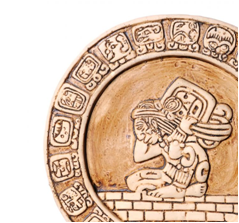 The Maya
CONSTRUCTIVE RESPONSE QUESTION
Who were the Maya and what did they do?
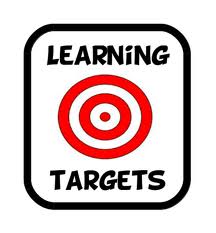 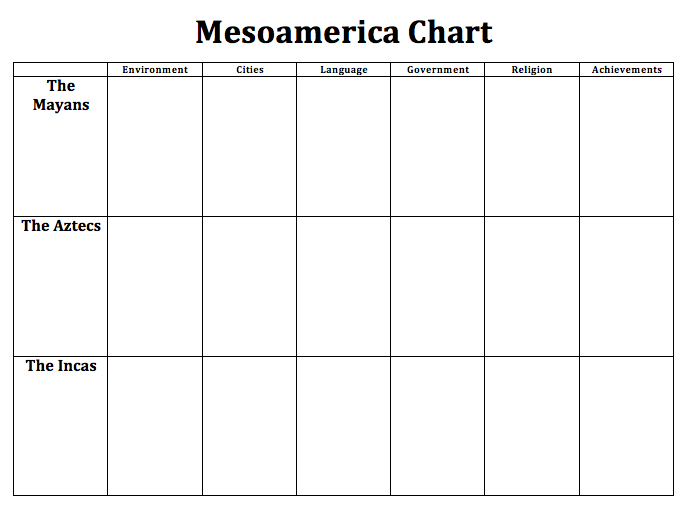 WHAT WILL WE LEARN?
Environment
Cities
Economy
Government
Religion
Achievement  
Decline
PEAK OF MAYAN CIVILIZATION
Between 250-900 AD
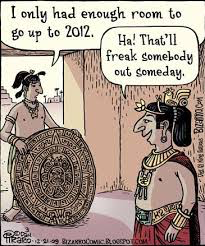 Complete the Geography Skillbuilder on page 447 on a separate sheet of paper that you attach to your notechart
1.	Which civilization occupied the Yucatan Peninsula?


2.	What other civilization areas were eventually incorporated into the Aztec area?
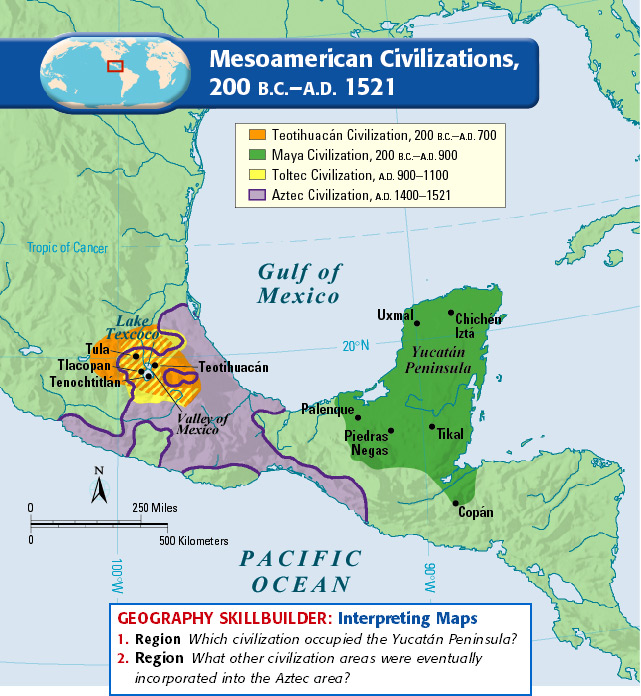 MESOAMERICA
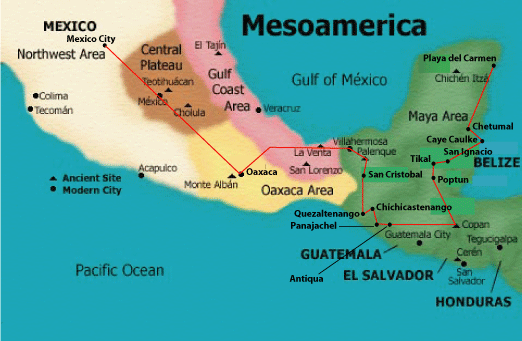 THE MAYAS
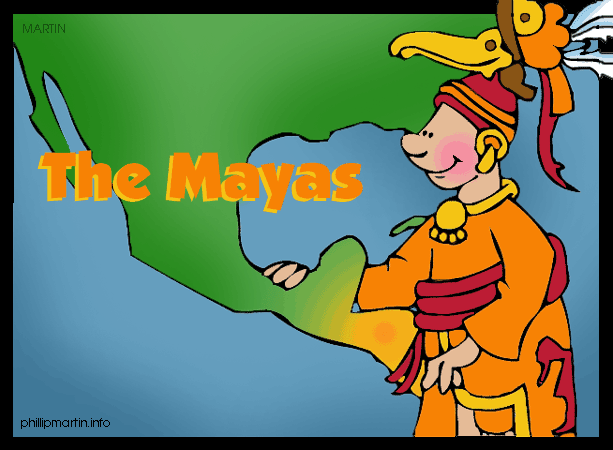 Environment
Southern Mexico
Yucatan Peninsula
lowlands- steamy jungles
mountains/highlands-cool 
dry forests
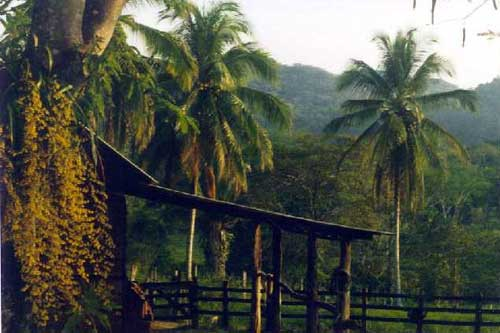 MAYA CITIES
THE MAYAS
Cities
Tikal
Palenque
Chichen Itza
[Speaker Notes: linked by trade, tens of thousands of people, independent city-states]
TIKAL
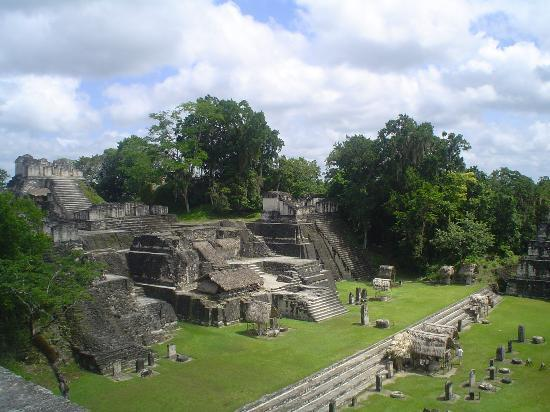 CHICHEN ITZA
PALENQUE
THE MAYAS
Economy
Cities were linked by trade:
Salt, flint, feathers, shells, & honey
cotton textiles (fabric), jade ornaments and chocolate
Jade ornaments
Cacao beans used as currency
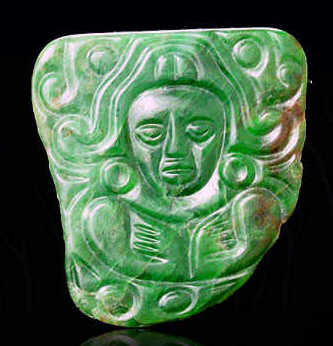 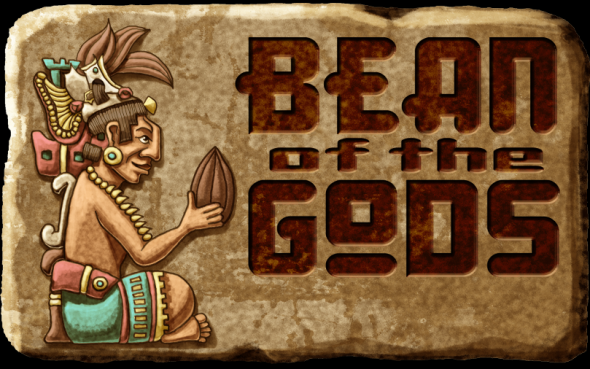 THE MAYAS
Government
Rule by god-kings (theocracy)
Had city-states
Dynasties were important 
Noble class near the top
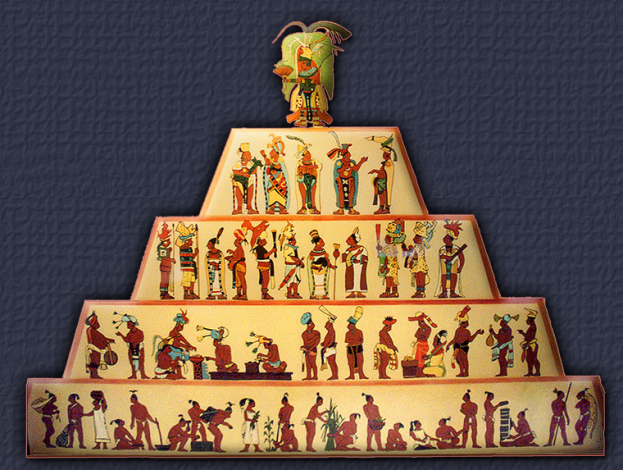 THE MAYAS
Religion
Polytheistic
Blood offerings
Human sacrifice
HUMAN SACRIFICE
THE MAYAS
Achievements 
Most advanced writing system in Americas
800 glyphs
Codex- records (only 3 exist today)
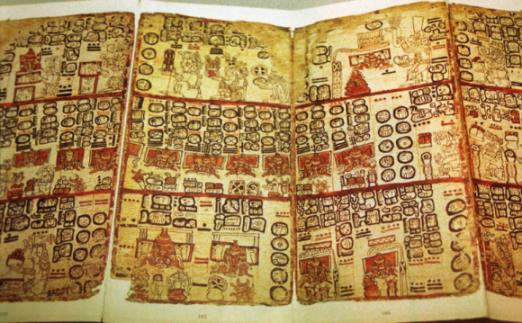 MAYAN GLYPHS
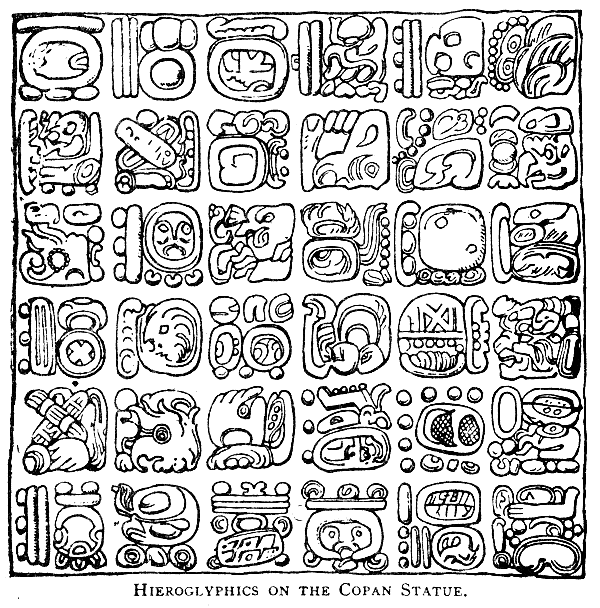 THE MAYAS
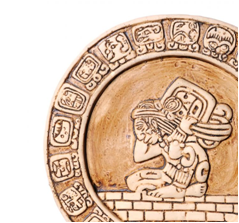 Achievements
Calendar System
.002% short of our calendar
2012??

Temple IV
212 feet high

No iron tools or wheels
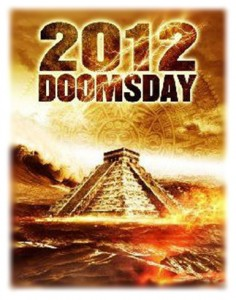 Let’s read page 450-451 together!
Complete the connect to today, questions 1 & 2, page 451 on the sheet connected to your notechart
Can
The Ball Game
Possibly the earliest organized ball game in history originated with the Olmec
Goal is to get rubber ball through opponents hoop by using only certain parts of body (no hands or feet; only head, hips, elbows, and knees)
Winners were sacrificed depending on civilization
Sometime humans skulls were put inside the ball
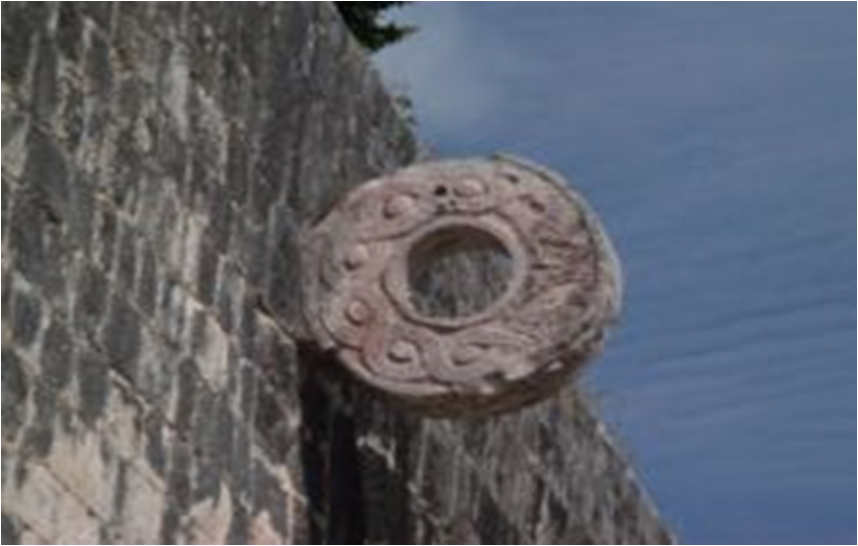 http://www.youtube.com/watch?v=2T5Xjei8-CE
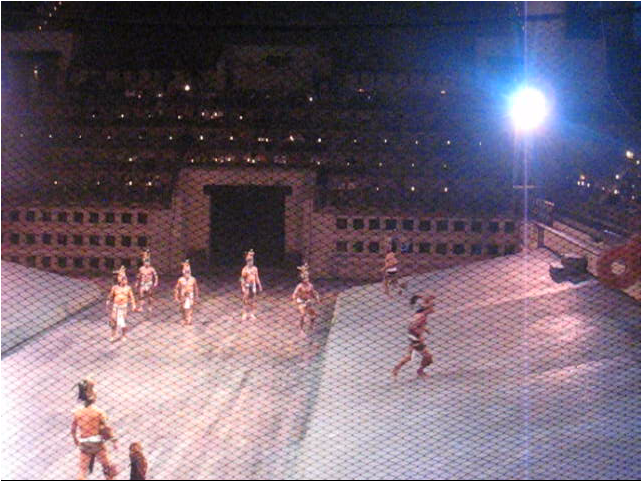 DECLINE
Decline: a mystery!
Environmental constraint causing political and social unrest?
Invasions?
Malnutrition?
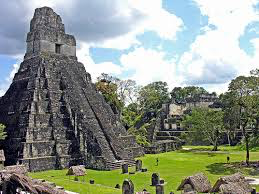 CONSTRUCTIVE RESPONSE QUESTION
Who were the Maya and what did they do?
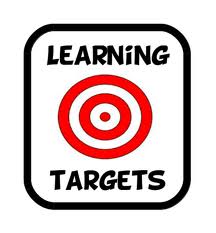 Answer this question in your own words on the sheet connected to your notechart